Unit 5  Family and Home
Lesson 30 Grandma's Birthday Party
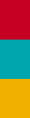 WWW.PPT818.COM
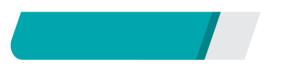 课前自主预习
Lesson 30　Grandma's Birthday Party
set
茶杯
Lesson 30　Grandma's Birthday Party
have a party
play with…
摆放餐具
玩得高兴
Lesson 30　Grandma's Birthday Party
grandma
grandpa's
playing       with
gets
Lesson 30　Grandma's Birthday Party
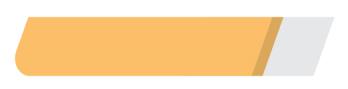 课堂互动探究
词汇点睛
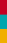 set  v. 摆放(餐具)；放置；落下
[观察] My brother Bob is setting the table.
我的哥哥鲍勃正在摆放餐具。
Please set the chair in the corner. 请把椅子放在角落。
The sun sets in the west.太阳在西方落下。
Lesson 30　Grandma's Birthday Party
[探究] set的用法：
Lesson 30　Grandma's Birthday Party
活学活用
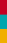 (1)你摆放好餐具吃晚饭好吗？
Could you ________ ________ ________  for supper?
(2)琳达有两套彩色铅笔。
Linda has ________ ________ ________ colour pencils.
set               the            table
two             sets              of
Lesson 30　Grandma's Birthday Party
句型透视
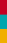 1　 It's at my grandma and grandpa's house.
          它(生日聚会)在我奶奶和爷爷家举办。
[探究]以上例句中使用了名词所有格来表示“……的”。
“A's and B's＋名词复数”表示“A的和B的……(各自所有)”。
“A and B's＋名词单数”表示“A和B的……(共同所有)。”例如：
Lesson 30　Grandma's Birthday Party
Danny's and Jenny's fathers are both doctors.
丹尼的爸爸和詹妮的爸爸都是医生。
Danny and Jenny's father is a doctor.
丹尼和詹妮的爸爸是一名医生。
Lesson 30　Grandma's Birthday Party
活学活用
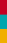 (1)________ mothers can't go to the parents' meeting because they are too busy.
A．Jack's and Paul	B．Jack's and Paul's
C．Jack and Paul's	D．Jack and Paul
(2)Look at the man over there. He is ________ uncle.
A. Jim's and Tim's	B. Jim's and Tim   
C. Jim and Tim	D. Jim and Tim's
B
D
Lesson 30　Grandma's Birthday Party
2　 My sister Lynn is playing with my cousin, Heidi.
          我妹妹琳正在和我的表妹海蒂一起玩。
[探究] (1)Lynn是my sister的同位语。
(2)play with sb. 意为“和某人一起玩”；play with sth. 意为“玩耍某物”。 例如：
Don't play with fire.别玩火。
Lesson 30　Grandma's Birthday Party
活学活用
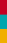 他们正在公园玩詹妮的玩偶。
They are________ _________Jenny's doll in the park.
playing            with
Lesson 30　Grandma's Birthday Party
3　 My grandma gets many presents. 
          我奶奶收到很多礼物。
[探究] get在此处为及物动词，意为“得到；收到”，后面直接跟宾语。
[拓展] get sth. from sb.意为“从某人那里收到某物”。例如：
She's a careful girl. She always gets good grades. 
她是一个细心的女孩，总是取得好成绩。
Lesson 30　Grandma's Birthday Party
活学活用
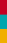 我收到很多来自好朋友的信。 
I ________ many letters ________ my good friends.
from
get